Implementace Krajského akčního plánu Kraje Vysočina II - Učíme se ze života pro život 2Registrační číslo projektu: CZ.02.3.68/0.0/0.0/19_078/0020364Realizace projektu: 15. 2. 2021 – 30. 11. 2023Aktivní učitel: 				Mgr. Lenka MarešováNázev a číslo metodického materiálu:		Houby, lišejníky – quizlet, 788Datum využití metodického materiálu:		10.01.2022
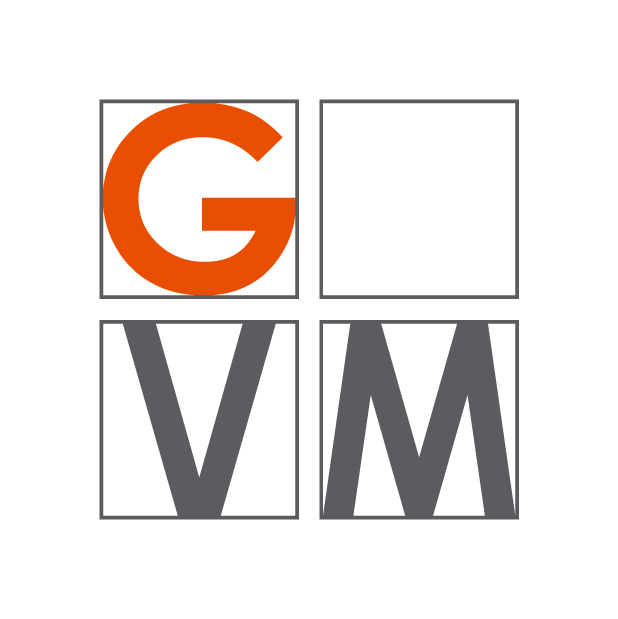 Gymnázium Velké meziříčí
www.gvm.cz
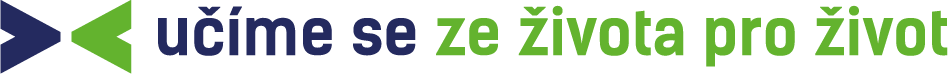 Obrazová dokumentace
Obrazová dokumentace
Obrazová dokumentace
Obrazová dokumentace
Obrazová dokumentace
Obrazová dokumentace
Obrazová dokumentace
Obrazová dokumentace
Obrazová dokumentace
Obrazová dokumentace